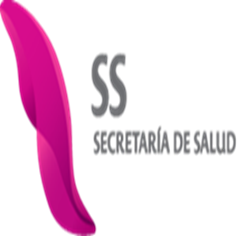 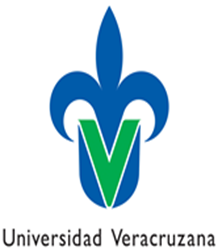 UNIVERSIDAD VERACRUZANASERVICIOS DE SALUD DE VERACRUZHOSPITAL DE ALTA ESPECIALIDAD DE VERACRUZSUBDIRECCIÓN DE ENSEÑANZA E INVESTIGACIÓNDEPARTAMENTO DE INVESTIGACIÓNTÍTULOHipoglucemia neonatal en productos de embarazo con diabetes mellitus y control  prenatal durante el embarazo”Para obtener el título de especialista en:PEDIATRÍA PresentaDRA. CARLA VANESSA MUÑOZ VICARTTEDirector de tesisDR. RAÚL ANTONIO  ESPINOSA PALENCIA
INTRODUCCIÓN
Esta tesis en la primera parte aborda, la temática desde el ángulo de la investigación presentando un amplio panorama de los avances obtenidos hasta la fecha  por  reconocidos  autores, quienes  detallan a  través de  sus  estudios   la  presentación de  hipoglucemia en hijos de madre con diabetes mellitus durante el  embarazo.


La segunda parte de la tesis comprende el desarrollo metodológico de la  investigación, la aplicación de estadística descriptiva frecuencias y porcentajes, medidas de  tendencia central,  fórmula de prevalencia. Se incluyen los resultados obtenidos como respuesta a los objetivos planteados, discusión y conclusión, se anexan, cuadros y gráficas.
ANTECEDENTES
La hipoglucemia neonatal se considera  secundaria a los niveles elevados de  glucosa materna que recibe el feto a través de la placenta produciendo hipersecreción de insulina, 

Hipoglucemia Neonatal Transitoria:  En consecuencia de reserva energética limitada, excesivo consumo periférico, agotamiento precoz de las reservas energéticas y a inmadurez de sistema  hipotálamo hipofisiario.

El consumo neto de glucosa fetal depende en gran medida de la concentración de glucosa sanguínea materna y de gradiente de concentración placentaria, pero por término medio es de aproximadamente 7 g por kg de peso fetal por día (5 (mgkg)min), cifra que es casi equivalente a la tasa de producción de glucosa endógena después del nacimiento.
JUSTIFICACIÓN
La hipoglucemia oscila entre 30-40 % de los casos,  más común entre la primera  y segunda hora de vida, por lo que se recomienda monitorización  de la glucosa periférica a las 2,4,6,12,24, y 48 horas de vida.
OBJETIVOS
General:
Determinar  la prevalencia de  hipoglucemia neonatal  en  neonatos hijos de madre con diabetes  mellitus en el embarazo  con control   prenatal de enero del 2011 a  julio  del 2013  en el Hospital de Alta  Especialidad de Veracruz. 

 Específicos:
Identificar las cifras de glucosa al nacimiento y en las primeras 24 hrs de vida, en los recién nacidos productos de embarazadas con diabetes mellitus con control prenatal  de enero del 2011 a  julio del 2013  en un hospital de tercer nivel.
Establecer  las  manifestaciones clínicas de hipoglucemia en  neonatos hijos de madre con diabetes  mellitus en el embarazo  con control   prenatal durante las primeras 24 horas   de nacimiento en el período de enero  2011 a julio  2013 en un hospital de tercer nivel.
Determinar la relación del grado de hipoglucemia con la edad gestacional del neonato hijo de madre con diabetes mellitus en el embarazo con control prenatal de enero del 2011 a julio del 2013 en un hospital de tercer nivel.

Evaluar el grado de hipoglucemia en relación al peso  al  nacimiento del neonato hijo de madre con diabetes mellitus en el embarazo.

Identificar la frecuencia  de presentación según el sexo en hijos de madre con diabetes mellitus  durante  el embarazo  con control prenatal de enero del  2011 a   julio del  2013 en un hospital de  tercer  nivel.
METODOLOGÍA
El estudio se realizó dentro de las instalaciones del Hospital  de Alta Especialidad de Veracruz “Virgilio Uribe”, en el área  de neonatología, es  descriptivo observacional, transversal, retrospectivo  de recién nacidos  del hospital de Alta Especialidad de  Veracruz  de  enero  2011 a   julio 2013

Participantes:
 
Se tomaron en cuenta para este estudio todos los recién  nacidos hijos de madres con  diabetes mellitus durante el embarazo con diagnóstico de  hipoglucemia neonatal.

Materia e instrumento:
En este estudio se utilizaron expedientes clínicos de pacientes del Hospital de Alta Especialidad de Veracruz,  del área  de  neonatología.
RESULTADOS
Características generales de la población:

El estudio se realizó en el Hospital de Alta Especialidad de Veracruz, en el área de neonatología se  incluyó un total de 57  pacientes  embarazadas con diabetes mellitus con control  prenatal, se excluyó 1 (óbito),  35 con diagnóstico de diabetes mellitus tipo  2 ,1 con diabetes mellitus  tipo 1   y   20  con diabetes mellitus   gestacional.

Se estudiaron a 56 neonatos, 49 de término, 7  pretérmino, 18  femeninos y 38 masculinos. Con relación al peso  8  con peso grande para la edad  gestacional,  46  con peso  normal   y  2  peso  bajo para la edad  gestacional.

De  56 neonatos, 15 (26.7%) presentaron hipoglucemia, peso  3(20 %)   productos  con peso grande  para  edad gestacional  4200+-150 gr., 12(80%) en peso adecuado para edad gestacional. Género 9 (60%) masculinos  y 6(40%)  femenino.
Presencia de hipoglucemia  en   7(46.66%) hijos de madres con diabetes  mellitus pregestacional   y en   8(53.33%) hijos de madres con diabetes  mellitus  gestacional; 4(26.6%) no presentaron manifestaciones clínicas, la dificultad  respiratoria 6(40%), período convulsivo 1 neonato (16.6%),3 (20%) hipoactividad  y  2 (13.33%)  cianosis.


De los  15 neonatos que presentaron hipoglucemia, 13(86.66%) son de  término  y 2 (13.33%) pretérmino, 15  neonatos   hipoglucemia (26.67%) con el resultado de la  glucemia menor de  47 mg/dl, el resto se mantuvo asintomático. La  hipoglucemia se detectó en las primeras  24 horas de vida, se presentó un caso de hipoglucemia en hijo de  madre con diabetes mellitus  tipo 1.
CONCLUSIÓN
Se demostró que  la hipoglucemia  neonatal   presenta   una  prevalencia   menor p  < 26 que lo descrito en la  literatura  nacional y mundial. 

Se concluyó que la presencia  de hipoglucemia en recién nacidos se presentó con mayor frecuencia en hijos de madres con diabetes gestacional, predominando en el sexo masculino en recién nacidos a término con peso adecuado para la edad gestacional. Estos  datos muestran  que es la  complicación metabólica más frecuente   y que se presenta independiente  del  peso   al nacimiento.

La hipoglucemia  se presentó en menor  porcentaje en este estudio en un 26.7%, comparado con lo reportado en la literatura mundial, ya que se muestra hasta en un  30%.

Se  demuestra  que el hijo de  madre diabética  tiene mayor morbilidad, que  la hipoglucemia   es la más frecuente,  por lo cual debe  ser monitorizada  en las  primeras  24 horas de  vida